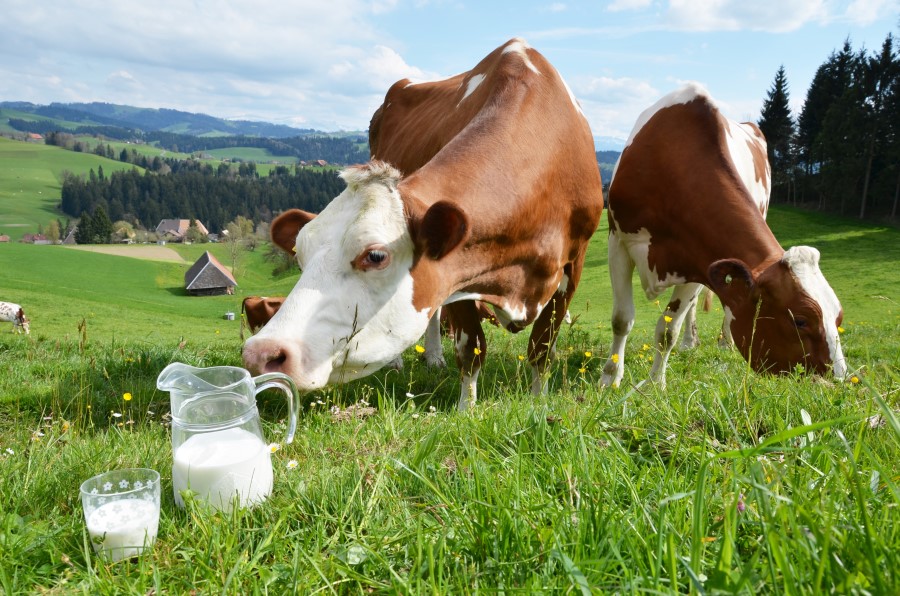 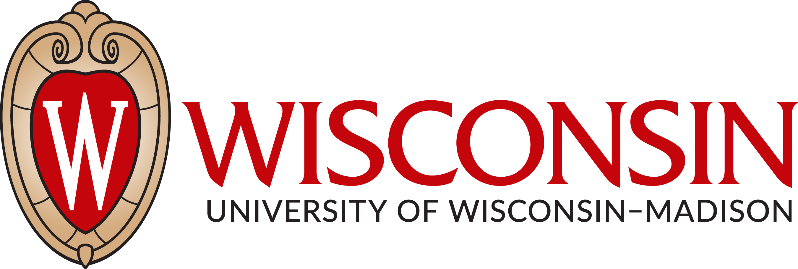 Congenital Lactase Deficiency (LCT)
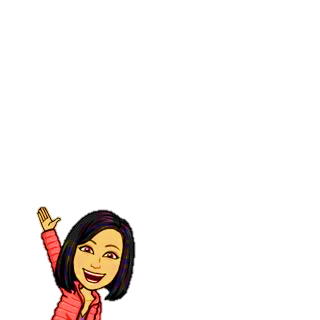 Hayley Stoneman
What is congenital lactase deficiency (CLD)?
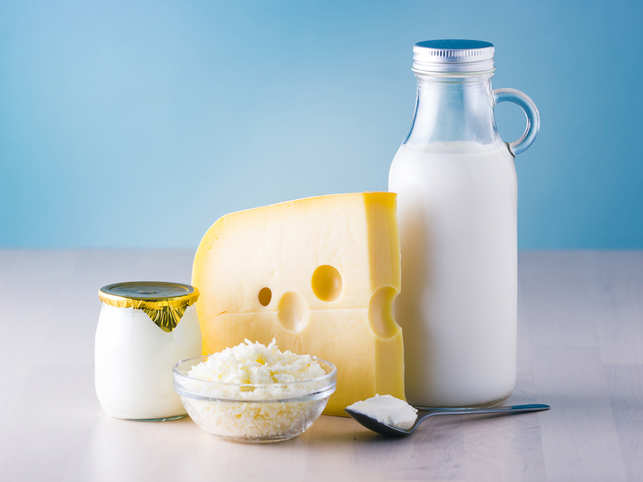 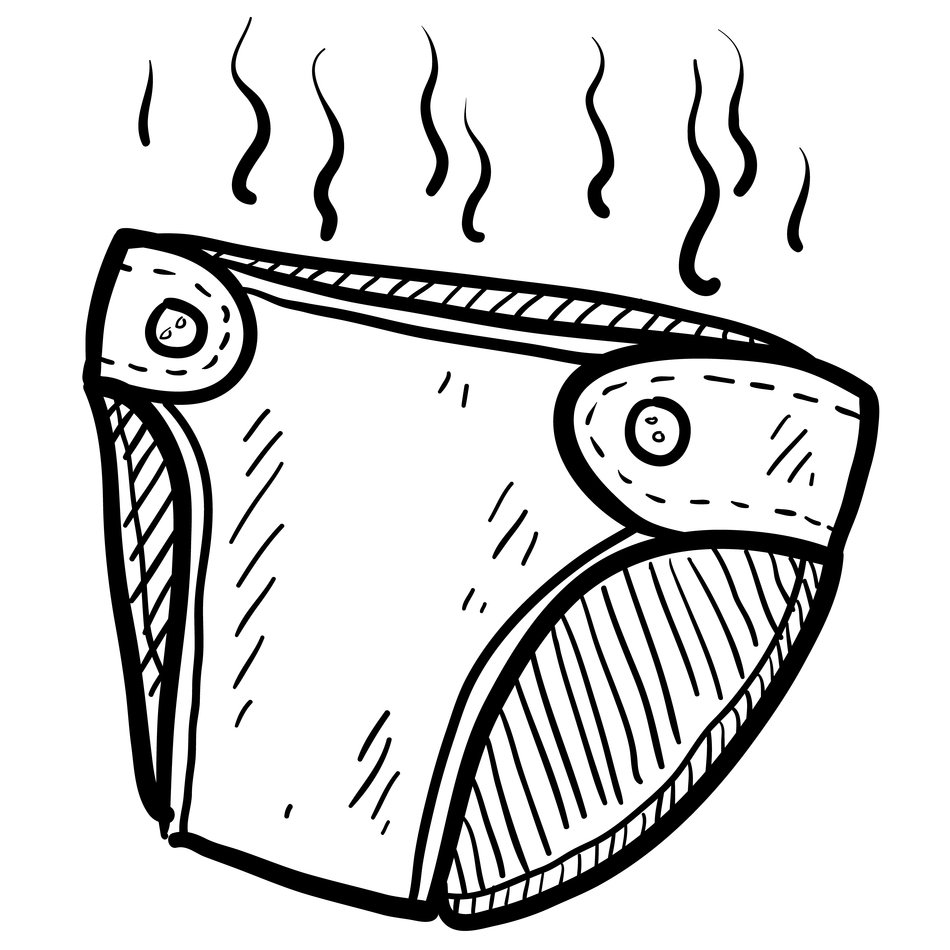 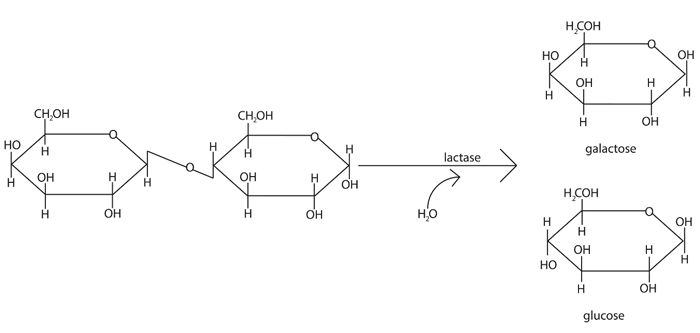 CLD patients cannot digest lactose, resulting in diarrhea
LCT is associated with CLD
Glycosyl hydrolase family 1
Signal sequence
Transmembrane region
Cellular Component
Molecular Function
Biological Process
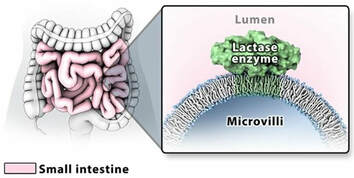 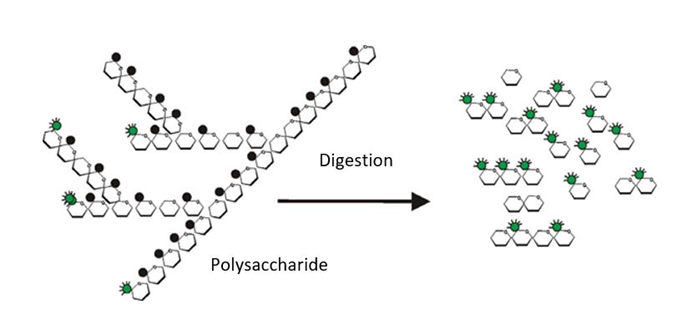 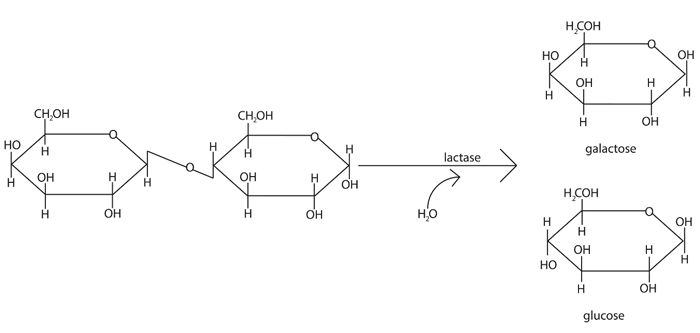 Polysaccharide digestion
Intestinal tract
Lactase activity
LCT is well conserved in mammals
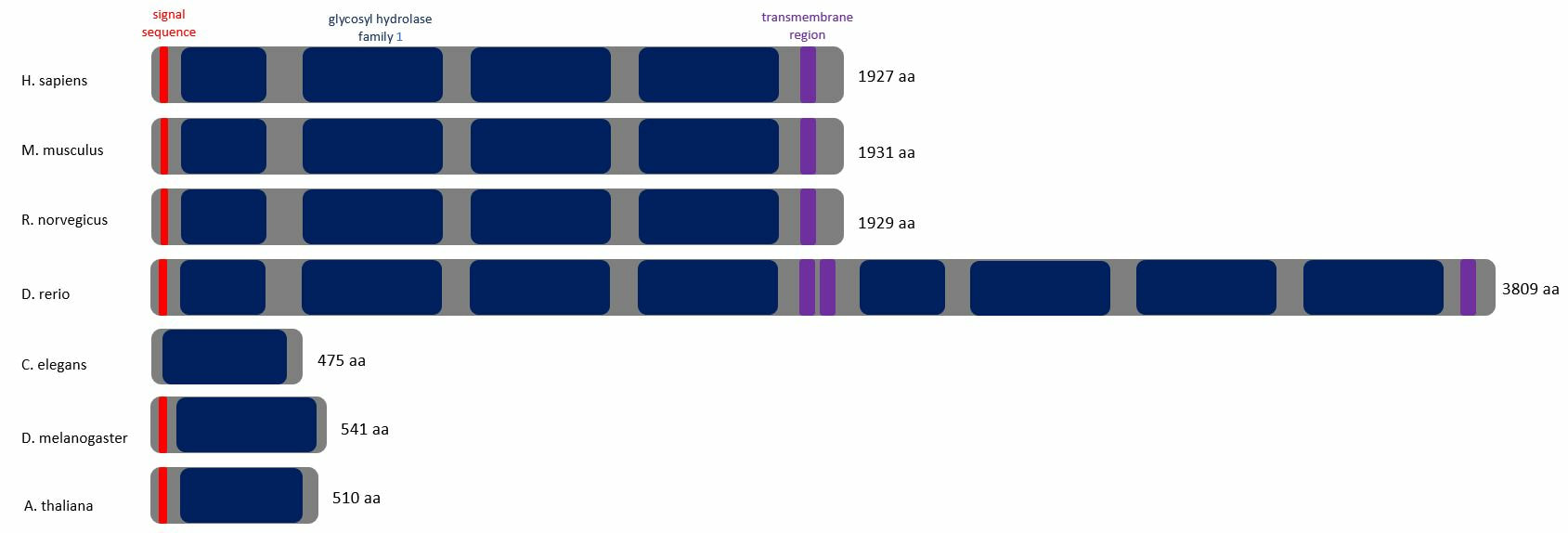 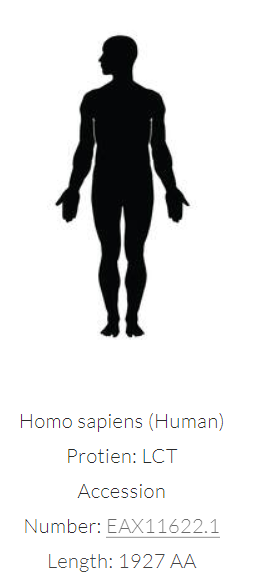 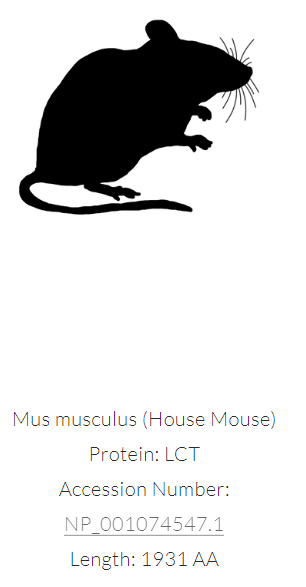 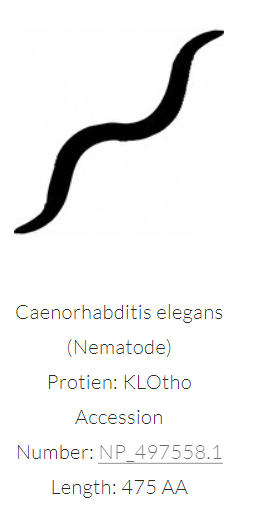 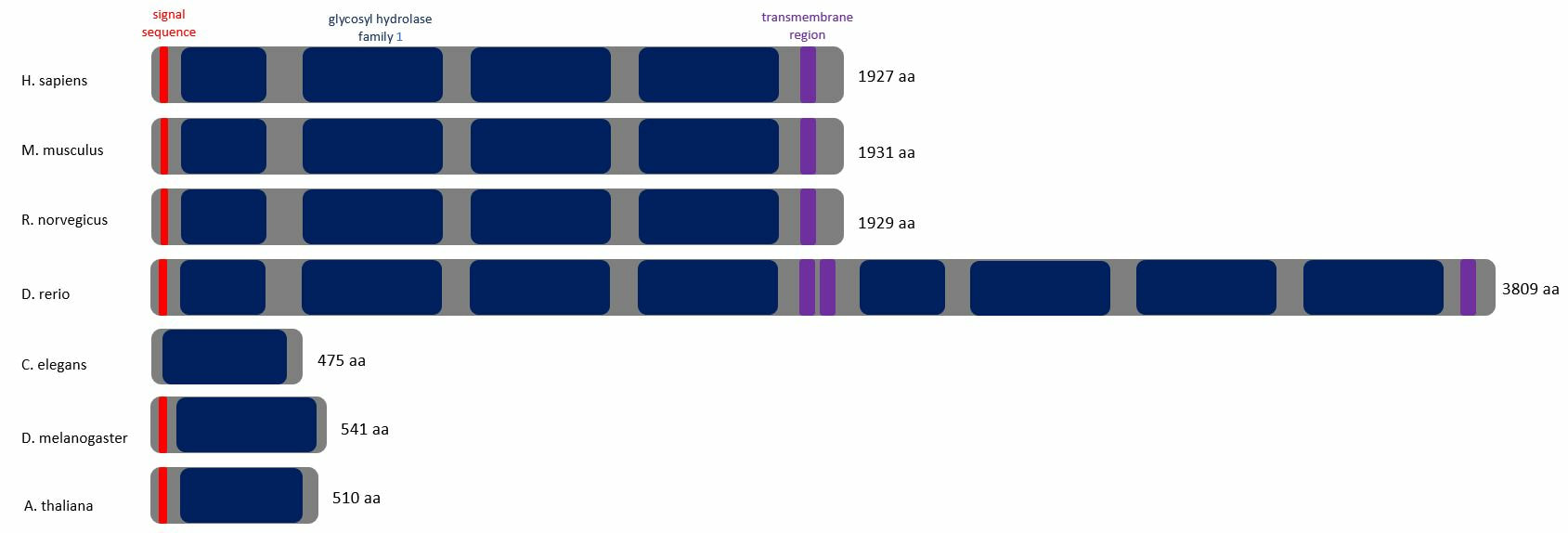 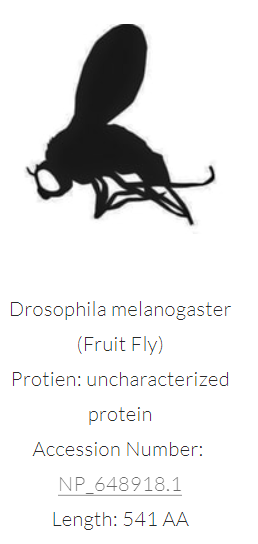 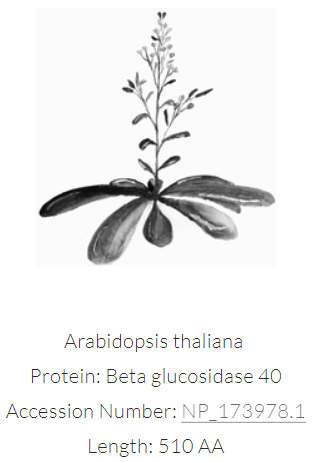 All homologs have glycosyl-hydrolase family 1 domains
What is LCT phylogeny?
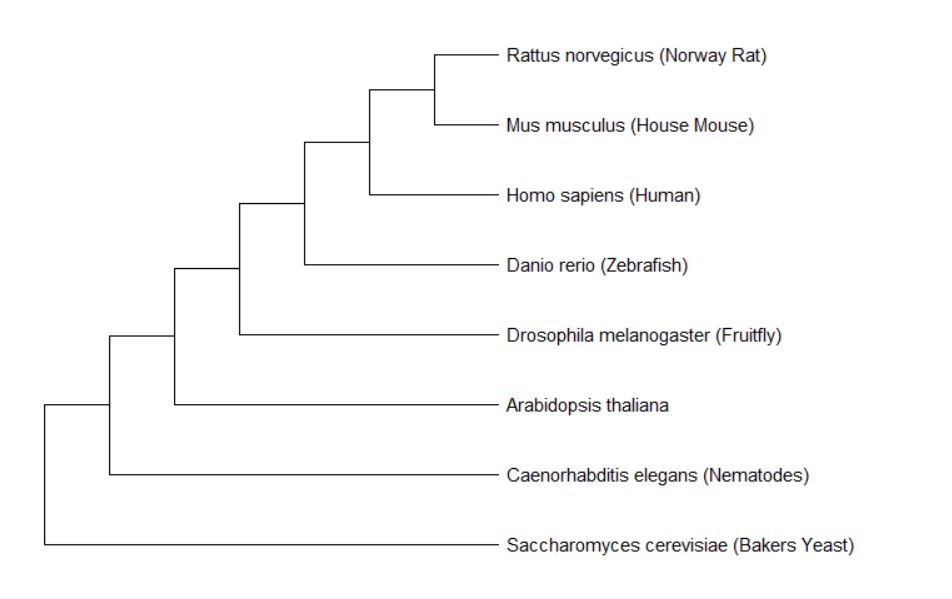 Neighbor Joining Tree
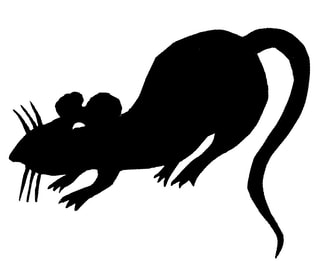 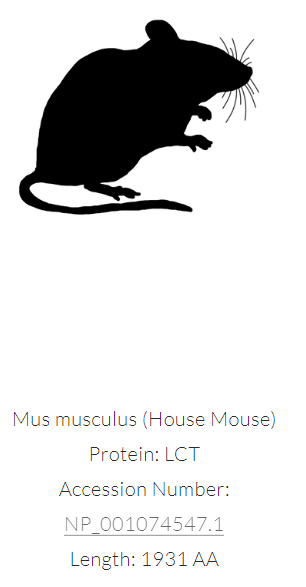 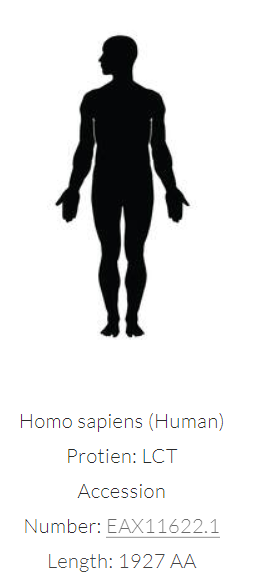 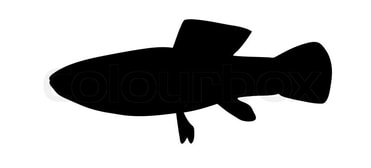 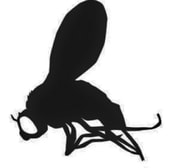 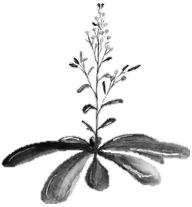 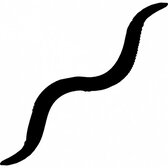 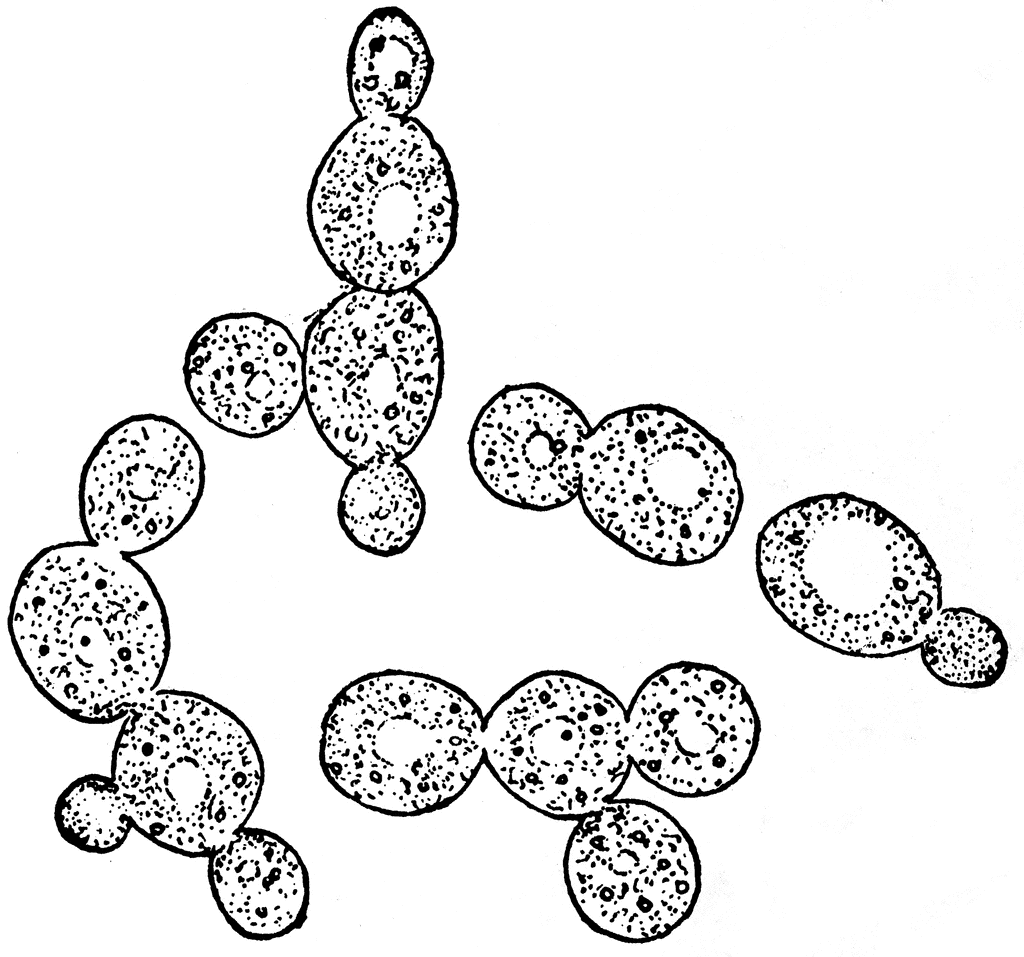 Milk-consuming animals have closest related LCT proteins
What model organism should be used to study CLD?
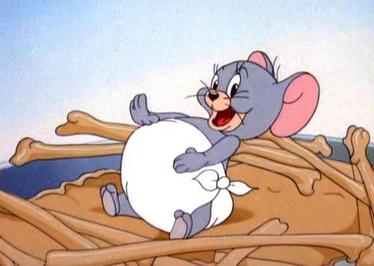 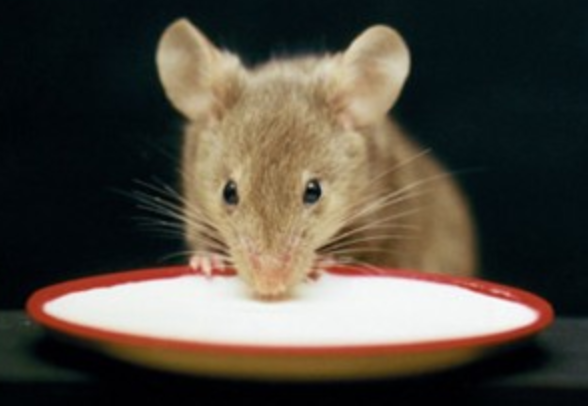 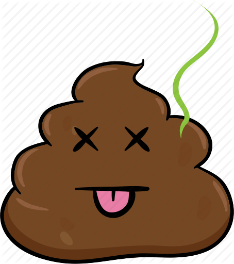 Mouse diet is easily manipulated and diarrhea is easily observed
Unknown how R1587H causes loss of functional lactase and CLD
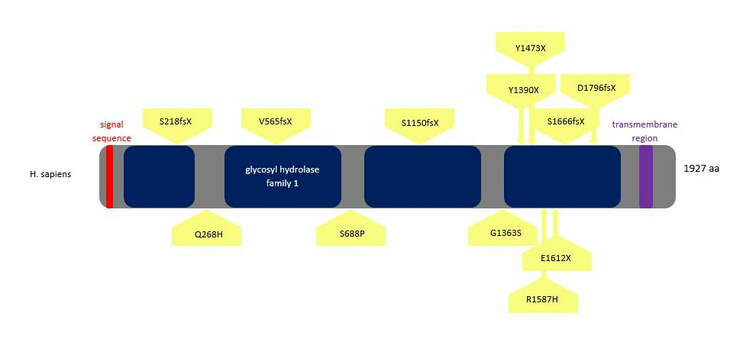 ?
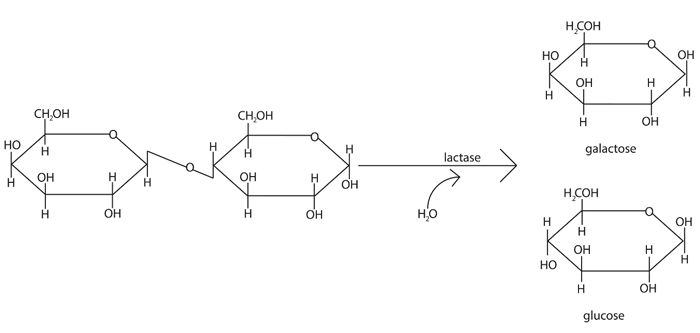 What is the primary goal?
To understand how a single amino acid substitution, R1587H, affects the structure, function, and interaction of LCT to determine how it leads to CLD
Aim 2


Determine differentially expressed genes and their functions in WT and R1587H mutant mice
Aim 3


Experimentally determine protein-protein interactions of WT and R1587H mutant mice LCT
Aim 1


Understand the evolutionary history of LCT and conservation of the C-terminus and R1587
Aim 1: Understand evolutionary history of LCT and conservation of R1587 and the C-terminus
What
Why
Hypothesis
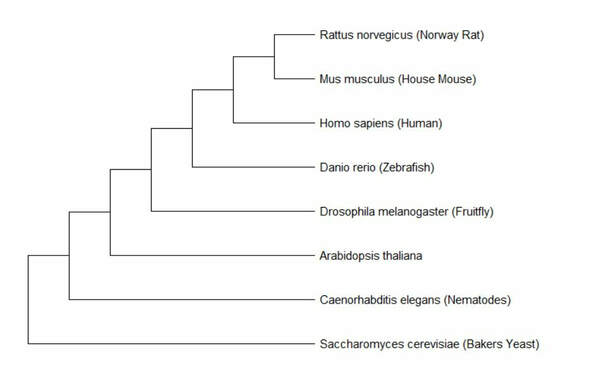 Approach: Use amino acid sequence to build phylogenetic trees and observe conserved regions
Aim 1: Understand evolutionary history of LCT and conservation of R1587 and the C-terminus
What
Why
Hypothesis
?
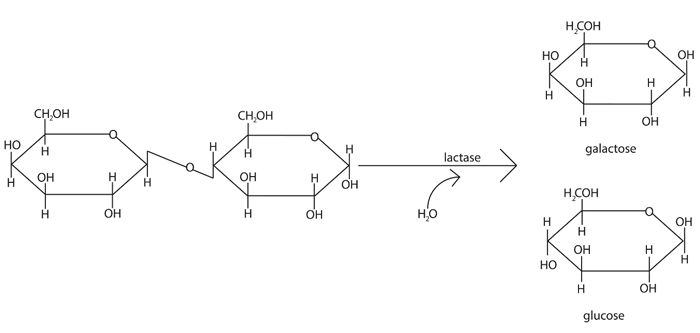 Rationale: Evolutionary history can elucidate the importance of R1587 in functional lactase among milk consuming organisms
Aim 1: Understand evolutionary history of LCT and conservation of R1587 and the C-terminus
What
Why
Hypothesis
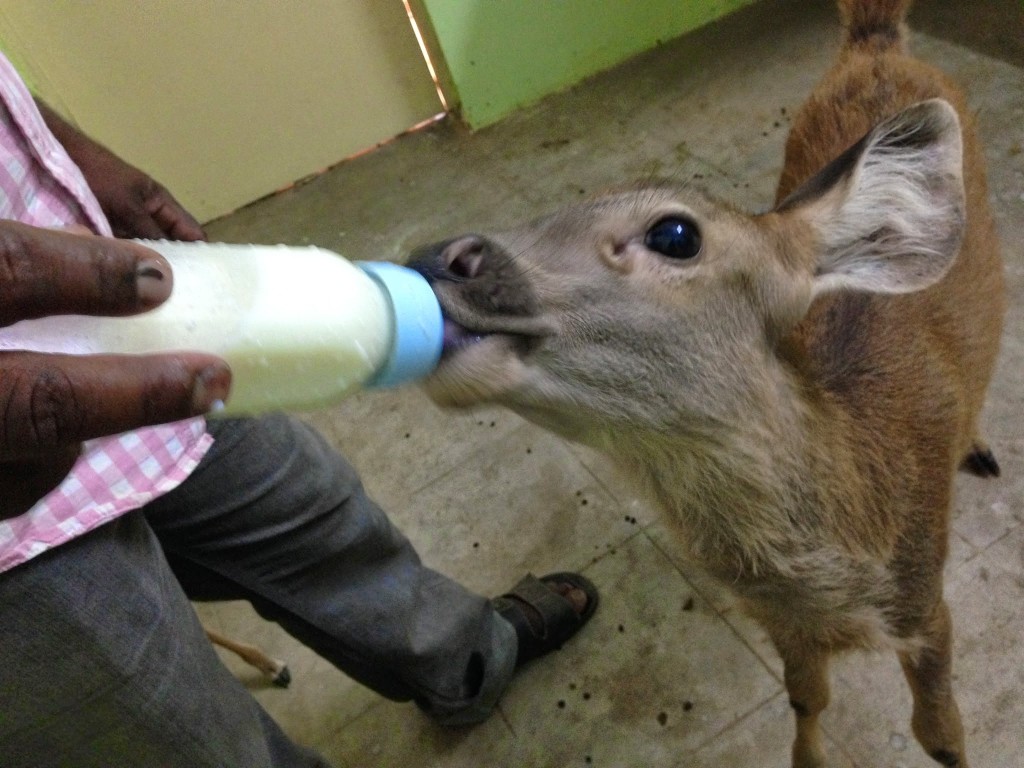 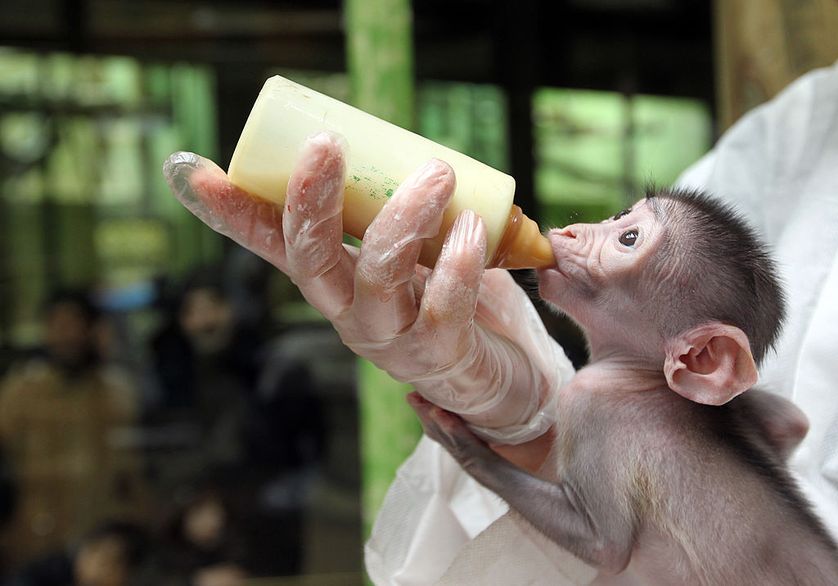 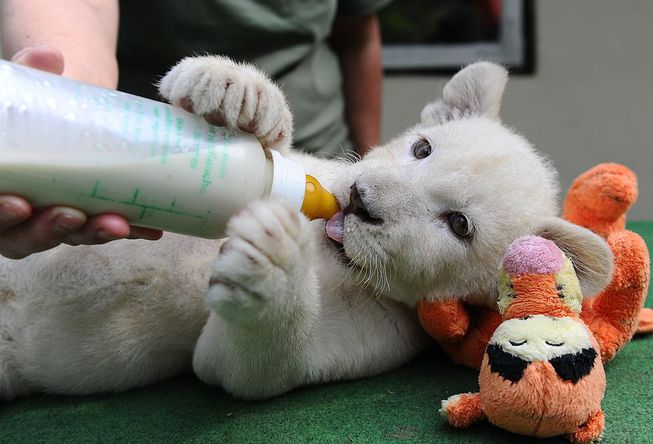 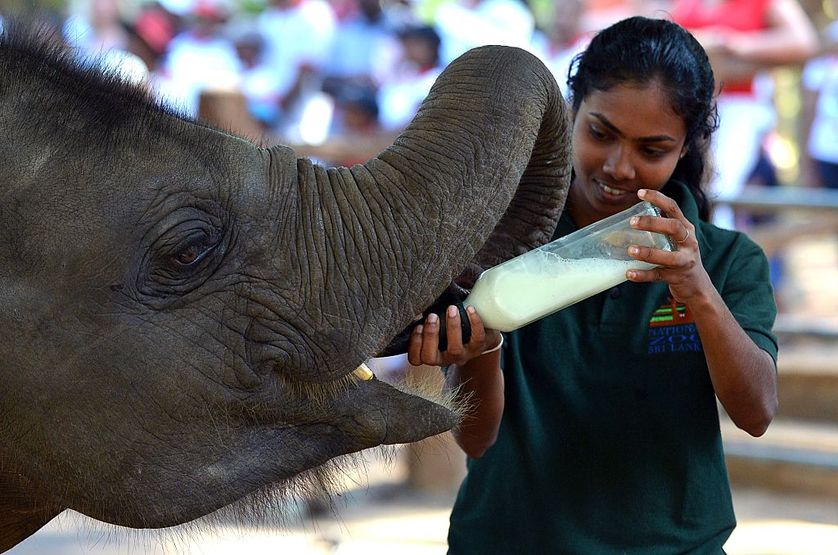 Hypothesis: R1587 will be conserved among milk consuming organisms
Aim 2: Determine differentially expressed genes and their functions in R1587H and WT mice
What
Why
Hypothesis
R1587H
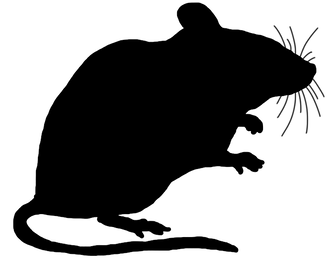 Diarrhea
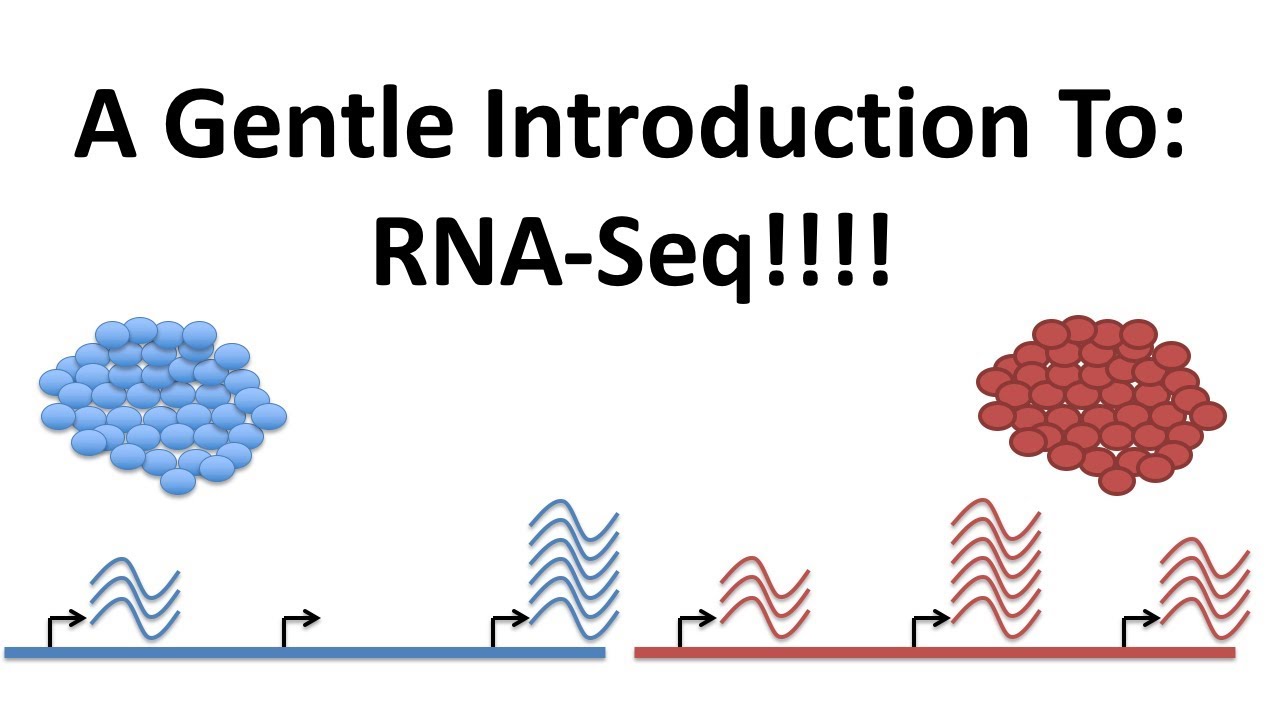 Approach: Create mutant mouse line and confirm CLD phenotype, then perform RNA-seq to identify gene expression
Aim 2: Determine differentially expressed genes and their functions in R1587H and WT mice
What
Why
Hypothesis
?
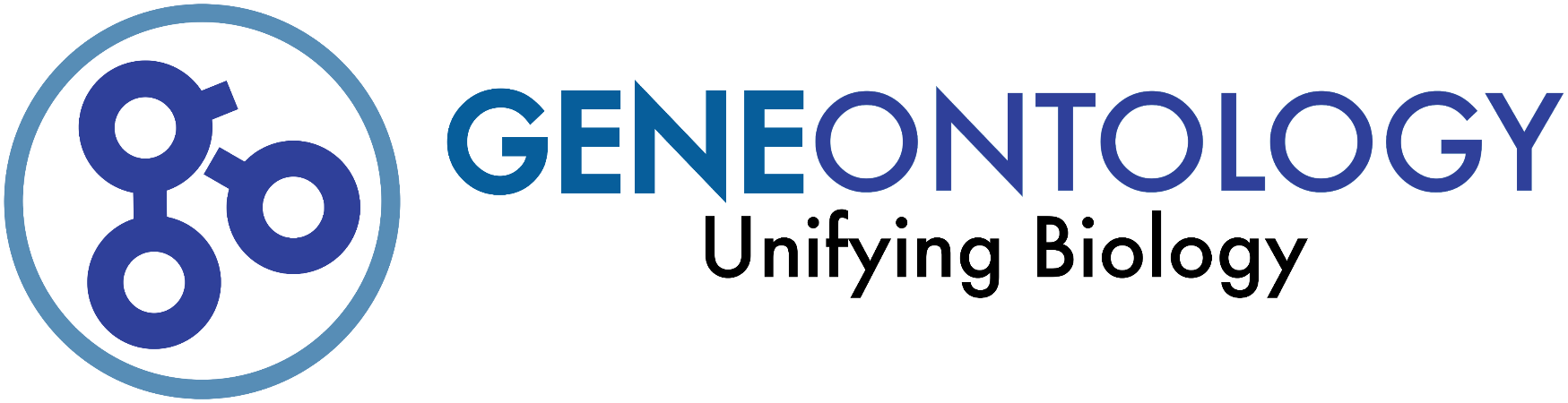 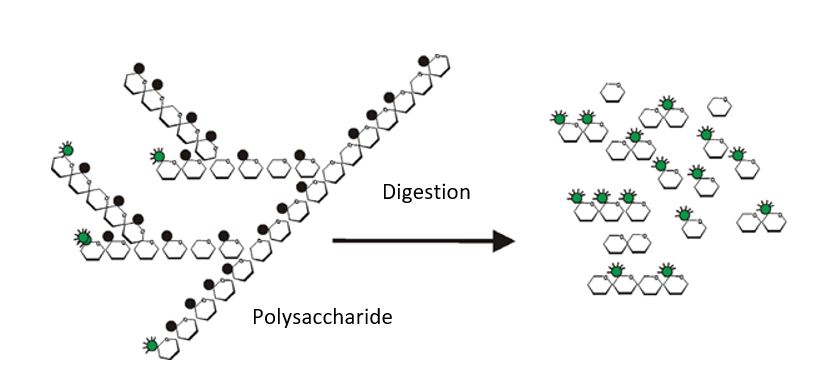 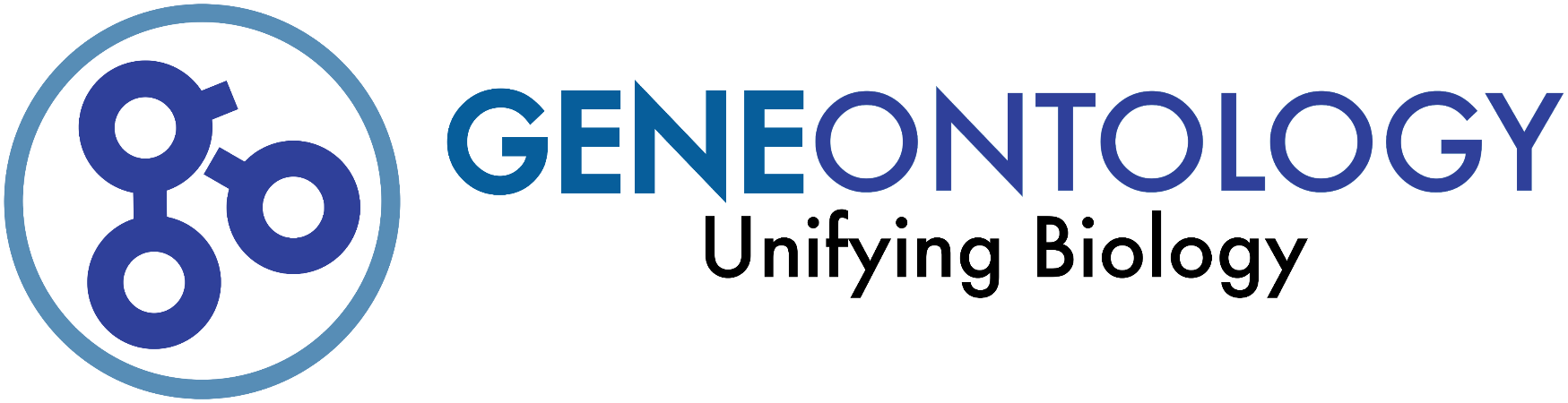 Rationale: Determining differentially expressed genes will elucidate interrupted biological processes
Aim 2: Determine differentially expressed genes and their functions in R1587H and WT mice
What
Why
Hypothesis
R1587H
Polysaccharide digestion
Polysaccharide transport
Excretory function
Hypothesis: R1587H mice will have upregulated genes related to excretory function downregulated genes in polysaccharide digestion/transport
Aim 3: Experimentally determine protein-protein interactions of WT and R1587H LCT
What
Why
Hypothesis
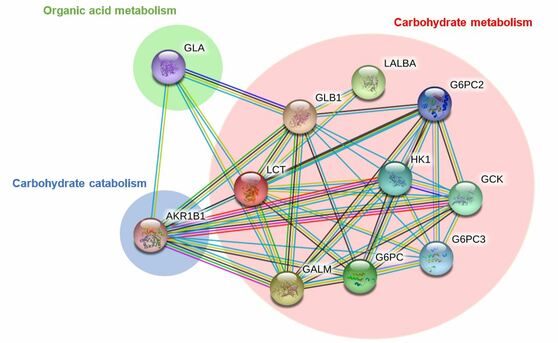 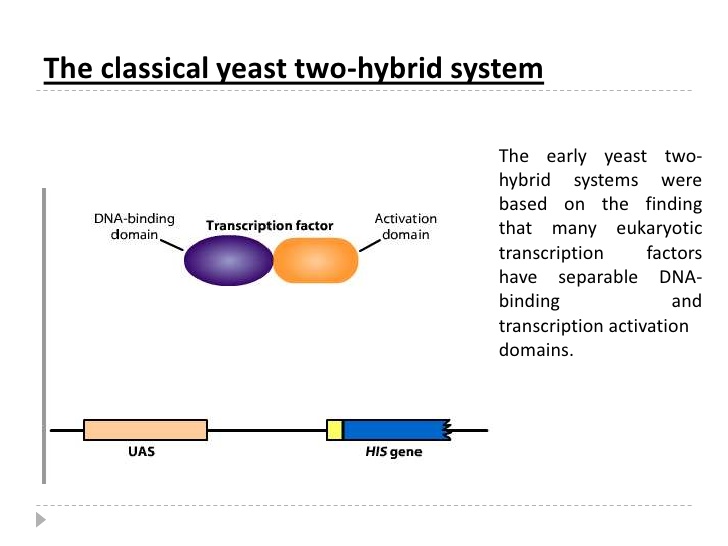 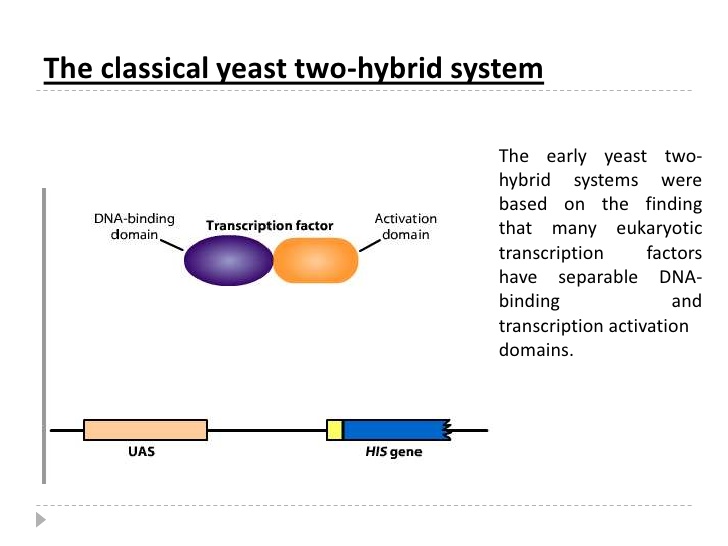 gene
Approach: Use mammalian two-hybrid system to identify protein-protein interactions and sort according to GO terms
Aim 3: Experimentally determine protein-protein interactions of WT and R1587H LCT
What
Why
Hypothesis
?
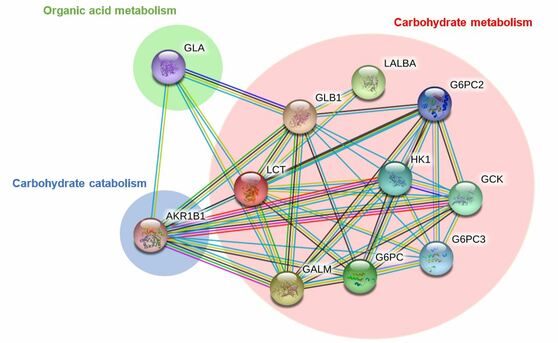 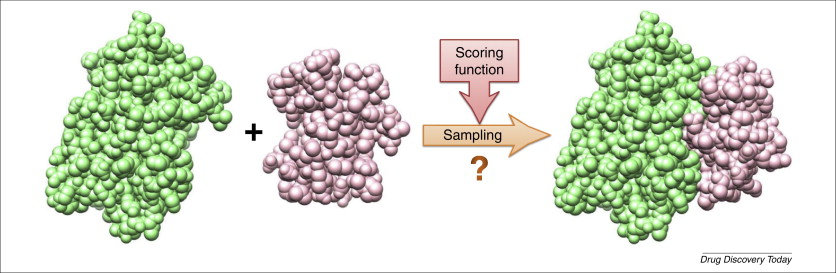 Rationale: Create first experimentally determined interaction network for LCT and determine which protein-protein interactions inhibited by R1587H
Aim 3: Experimentally determine protein-protein interactions of WT and R1587H LCT
What
Why
Hypothesis
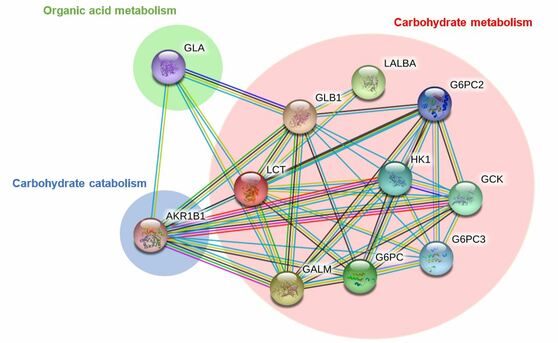 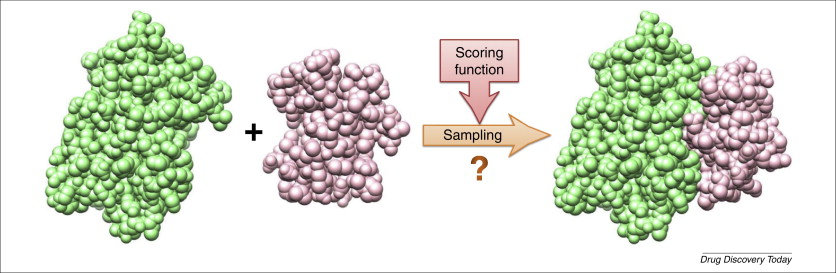 Hypothesis: Interaction network will involve carbohydrate metabolism proteins and R1587H will interrupt many of these interactions
Summary
CLD is a disease caused by lack of lactase (LCT) functional enzyme resulting in inability to digest lactose leading to diarrhea 


It is unknown how missense mutations in the C-terminal glycosyl-hydrolase family domain lead to CLD


Phylogenomic, transcriptomic, and proteomic techniques will be used to study the functional contribution of R1587H to LCT
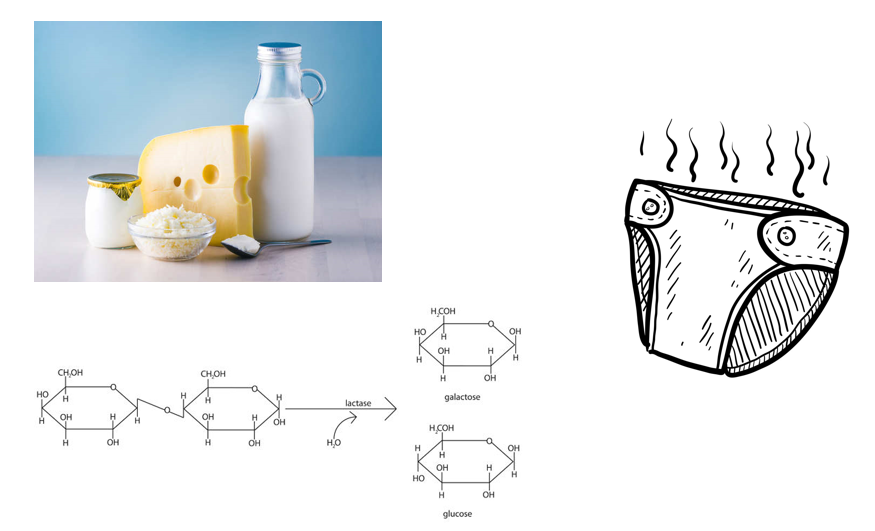 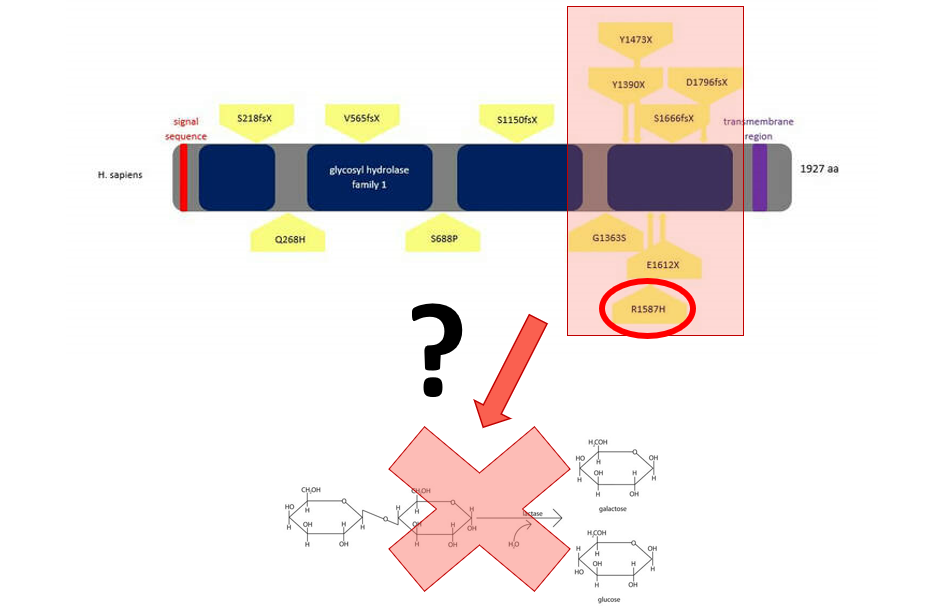 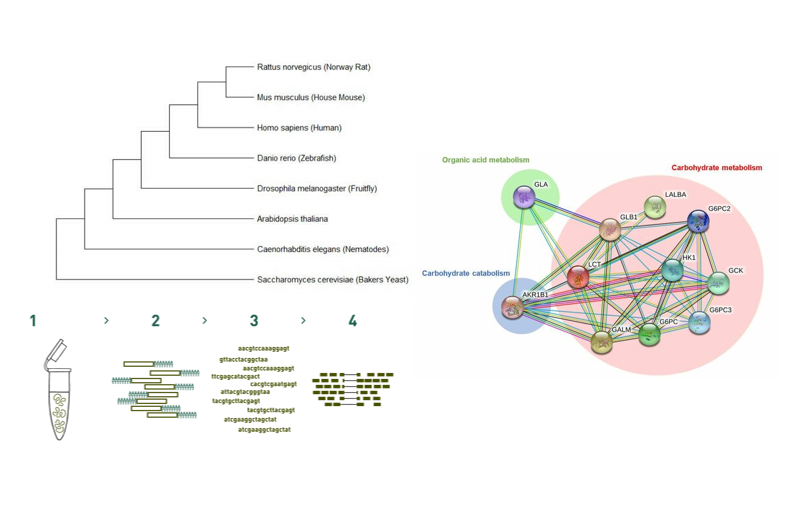 Future Directions
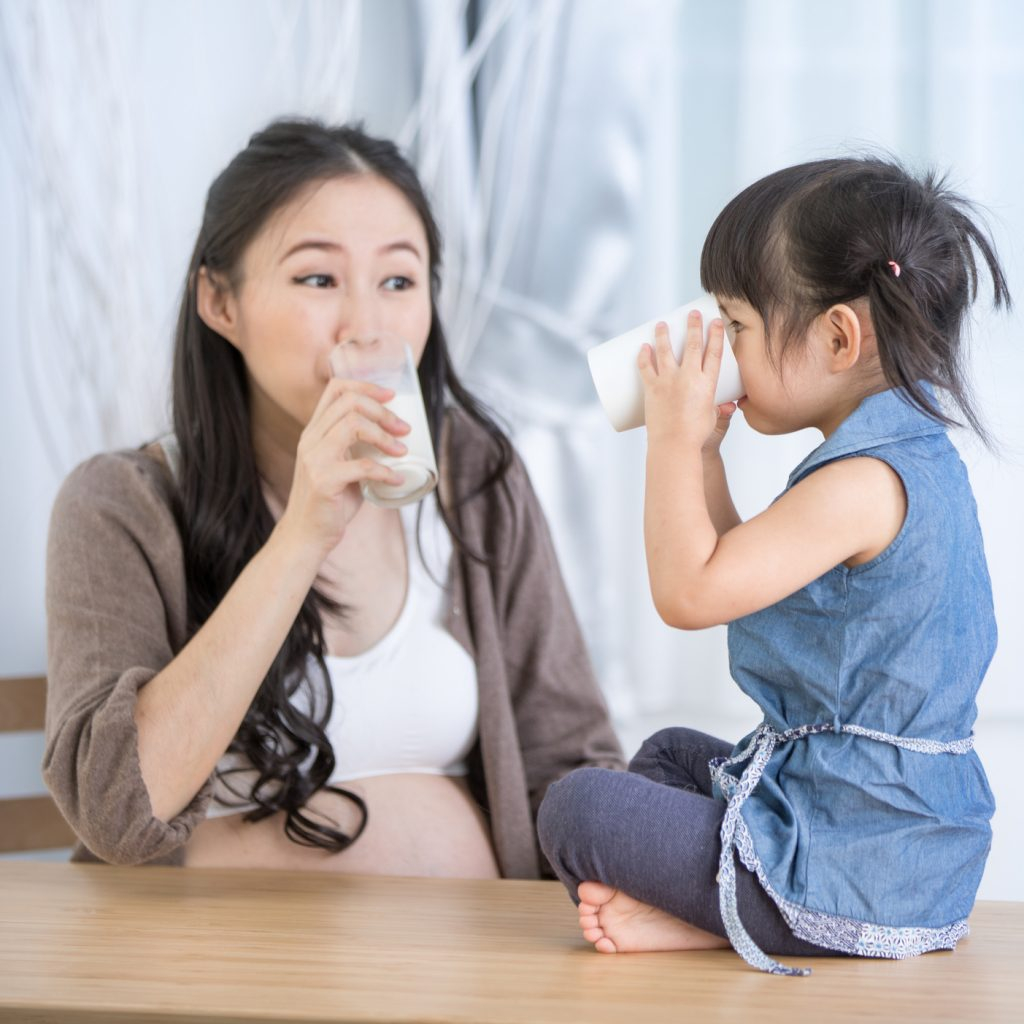 Develop treatment for CLD
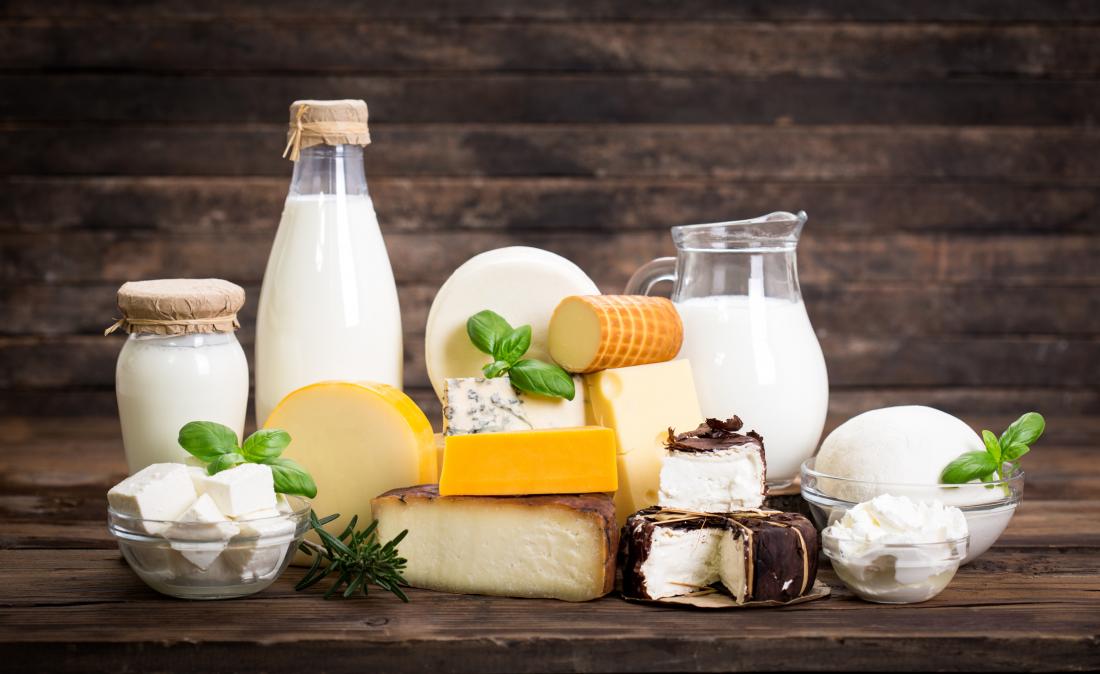 Questions?
References
Genetics Home Reference (2019). Lactose Intolerance. U.S. National Library of Medicine. Retrieved from https://ghr.nlm.nih.gov/condition/lactose-intolerance#genes
Diekmann, L et al. (2015, March). Congenital lactose intolerance is triggered by severe mutations on both alleles of the lactase gene. BMC Gastroenterology. Retrieved from bmcgastroenterol.biomedcentral.com/articles/10.1186/s12876-015-0261-y
Kuokkanen, M. et. al. (2006, February). Mutations in the Translated Region of the Lactase Gene (LCT) Underlie Congenital Lactase Deficiency. American Journal on Human Genetics. Retrieved from https://www.sciencedirect.com/science/article/pii/S0002929707623647
Behrendt, M. et al. (2009, June). Impaired Trafficking and Subcellular Localization of a Mutant Lactase Associated with Congenital Lactase Deficiency. Gastroenterology. Retrieved from https://www.sciencedirect.com/science/article/pii/S0016508509001425
Luo, Y. et al. (1997, February). Mammalian two-hybrid system: a complementary approach to the yeast two-hybrid system. Biotechniques. Retrieved from https://www.ncbi.nlm.nih.gov/pubmed/9043710
*all images hyperlinked